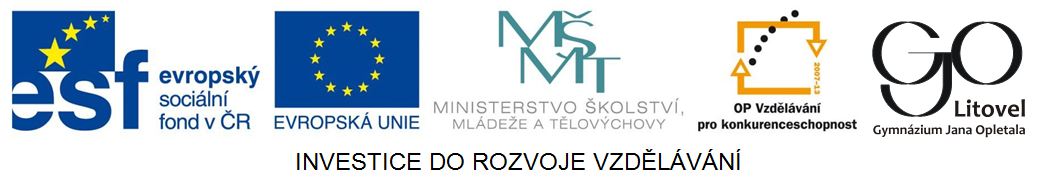 Trpný rod
Tvoří se pomocí slovesa werden  a příčestí minulého významového slovesa.
      werden + geprüft/ geschrieben
Pomocné sloveso werden se časuje, příčestí minulé se nemění a stojí na konci věty.
       Ich werde heute geprüft.( Dnes jsem zkoušen).
       Der Brief wird gerade geschrieben.(Dopis se zrovna píše.)
 Časy se vyjadřují pomocí slovesa werden, příčestí je neměnné.
Přít. č. Das Gebäude wird renoviert.(Budova se renovuje.)
Préter.  Das Gebäude wurde renoviert. (Budova se renovovala.)
Perf.      Das Gebäude ist renoviert worden. (Budova se renovovala.)
I. Cvičení – odpověz:
Wie wird in deiner Schulküche gekocht?
Wo wird das beste Eis verkauft?
Was wird in deier Stadt/ deinem Dorf gebaut?
Wann werden gewöhnlich die Geschäfte geöffnet und geschlossen?
Wo werden in Tschechien Autos (Glas, Bijouterie …) produziert?
Welche Sportarten werden im Winter/ Sommer betrieben?
Welche Schulfächer werden am meisten unterrichtet?
Was wird bei uns viel getrunken?
II. Cvičení – popiš, co se dělo na oslavě:
tanzen: Es wurde getanzt.
Wein trinken
belegte Brote essen
Salat zubereiten
Filme gucken
ein paar Gläser zerbrechen
Musik hören
Witze erzählen
Spiele spielen
Fotos zeigen
Zigaretten rauchen
zum Schluss Kuchen und Kaffee servieren
Původce (činitel) děje , zejména osoba, se vyjadřuje pomocí předložky „von“.
	Die Kinder wurden von den Eltern abgeholt. 
	(Děti byly vyzvednuty rodiči.)
	Das Haus ist von meinem Opa gebaut worden.
	(Dům byl postaven mým dědečkem.)
Prostředek děje je většinou vyjadřován spojkami „durch“ a „mit“.
	Die Information wurde durch das Radio bekannt 	gegeben.
	(Informace byla oznámena rádiem.)
	Die Ware wurde mit dem Flugzeug transportiert.
	(Zboží bylo dopraveno letadlem.)
Pokud podmět trpné věty nestojí na 1. místě, zaujímá ho neurčitý podmět „es“ nebo zdůrazněný větný člen. 
	Es werden in vielen Museen Bilder von Pablo 	Picasso ausgestellt.
	In vielen Museen werden Bilder von Pablo 	Picasso ausgestellt.

V některých případech pak ve větě v trpném rodě není vyjádřen ani gramatický podmět.
	In der Schulküche wird gut gekocht.
	Zu Hause wird oft saubergemacht.
	In der Stadt wird jetzt viel gebaut.
III. Cvičení – doplň „von“, „durch“ nebo „mit“ :
....... wem wurde die Oper „Rusalka“ geschrieben?
Der Brief wurde …… der Hand geschrieben.
Die Schule wird …… dem Schuldirektor geleitet.
Die Autos werden …… der Bahn transportiert.
…… das Rauchen wurde seine Gesundheit ruiniert.
Das Bild wurde …… einem bekannten Maler gemalt.
Sie werden im Urlaub immer … dem Chef des Hotels begrüẞt.
Wie wird dorthin gefahren? …… dem Auto oder …… der U-Bahn?
Die Ergebnisse des Wettbewerbs wurden …… das Radio
    veröffentlicht.
Das Packet ist ….. der Post geschickt worden.
IV. Cvičení – přelož:
Od sedmi do osmi se snídá.
Při práci se nepije alkohol.
Večer se nedívá na televizi, ale hrají se hry.
Neustále jsme kritizováni.
V okolí našeho města se pěstují brambory.
V Mladé Boleslavi se vyrábějí automobily Škoda.
Na jižní Moravě se pije hodně vína.
V Německu se konzumuje nejvíc piva v Evropě.
Na večírku se tančilo až do rána.
V této firmě se výborně pracuje.
Ve škole se nekouří.
Řešení – I. cvičení:
In meiner Schulküche wird ………. gekocht.
Das beste Eis wird ……….. verkauft.
In meiner Stadt/ meinem Dorf wird/ werden ………. gebaut.
Die Geschäfte  werden ………. geöffnet und ………. geschlossen.
In Tschechien werden Autos ………. (wird Glas, Bijouterie ……….) produziert.
Im Winter/ Sommer wird/ werden ………. betrieben.
Am meisten werden ………. unterrichtet.
Bei uns wird viel ………. getrunken.
Řešení – II. cvičení:
Es wurde Wein getrunken.
Es wurden belegte Brote gegessen.
Es wurde Salat zubereitet
Es wurden Filme geguckt.
Es wurden ein paar Gläser zerbrochen.
Es wurde Musik gehört.
Es wurden Witze erzählt.
Es wurden Spiele gespielt.
Es wurden Fotos gezeigt.
Es wurden Zigaretten geraucht.
Es wurde zum Schluss Kuchen und Kaffee serviert.
Řešení – III. cvičení:
Von wem wurde die Oper „Rusalka“ geschrieben?
Der Brief wurde mit der Hand geschrieben.
Die Schule wird von dem Schuldirektor geleitet.
Die Autos werden mit der Bahn transportiert.
Durch das Rauchen wurde seine Gesundheit ruiniert.
Das Bild wurde von einem bekannten Maler gemalt.
Sie werden im Urlaub immer von dem Chef des Hotels begrüẞt.
Wie wird dorthin gefahren? Mit dem Auto oder mit der 
U-Bahn?
Die Ergebnisse des Wettbewerbs wurden durch das Radio
veröffentlicht.
Das Packet ist mit der Post geschickt worden.
Řešení – IV. cvičení:
Von sieben bis acht wird gefrühstückt. 
Bei der Arbeit wird kein Alkohol getrunken. 
Am Abend wird nicht ferngesehen, sondern es werden Spiele gespielt. 
Wir werden dauernd kritisiert. 
In der Umgebung unserer Stadt werden Kartoffeln angebaut. 
In Mladá Boleslav werden Škoda-Autos hergestellt. 
In Südmähren wird viel Wein getrunken. 
In Deutschland wird das meiste Bier in Europa konsumiert. 
Auf der Party wurde  bis zum Morgen getanzt. 
In dieser Firma wird ausgezeichnet gearbeitet. 
In der Schule wird nicht geraucht.
Zdroje

BAUMBACH, R., VÁCLAVKOVÁ, G. Mluvnice němčiny. 1. vydání. FIN PUBLISHING Olomouc, 1997. ISBN 80-86002-13-6.

DUSILOVÁ, D., EBEL, M., GOEDERT, R., KOLOCOVÁ, V., VACHALOVSKÁ, L. Nová cvičebnice německé gramatiky. Nakladatelství POLYGLOT, Praha. Třetí vydání, dotisk 2002. ISBN 80-86-195-10-4.

HELBIG, G., BUSCHA, J. Deutsche Grammatik. Ein Handbuchbuch für den Ausländerunterricht. 15., durchgesehene Auflage 1993. Langenscheidt Verlag. Germany. ISBN 3-324-00118-8.

MOTTA, G., CVIKOWSKA, B., VOMÁČKOVÁ, O., ČERNÝ, T. Direkt 2 neu. Němčina pro střední školy. Učebnice a pracovní sešit. Nové přepracované vydání: Tomáš Černý,  Klett nakladatelství s. r. o., Praha 2012. ISBN 978-80-7397-101-4.